Happy Anniversary!
Congratulations to all the new girl troops on your 1-year anniversary!
Keep recruiting!  
Challenge:  Cub scout pipeline isn’t full yet
Are you helping your packs recruit?
Forming, storming, norming, performing?
How can we, the district, help?
What’s on Your To-Do List for this Month?
Webelos planning
Bridging
New Scout Orientation
New Parent Orientation
High Adventure Prep -- Wilderness First Aid Courses from NCAC High Adventure page
Get properly trained using online courses
Help recruit summer camp staff.  Make your scouts aware of the opportunities.
What’s on Your To-Do List for this Month?
NCAC 100 Years of CampingPatriot Camporee 3-5 Apr (Fishing) (Spring Break)
Review opportunities in the Patriot Press
15 Feb First Aid-CPR-AED, St Stephen’s UMC
15 Feb My.Scouting Workshop.  Highly recommended for Key-3 and Key-3 delegates.  Bring your laptop/tablet.
29 Feb University of Scouting
7 Mar Back Country Outdoor Leader Skills (BCOLS) Training (Classroom Session)
24-25 Apr Intro to Outdoor Leader Skills (IOLS) Camp Snyder
... more in Patriot Press
What’s New?
New District Executive, Sarah McKee
April Roundtable slipped one week to 16 Apr to deconflict with Fairfax Spring Break
New health form.  Both accepted through 2020.  Get the new version completed during your next annual health exam.
https://blog.scoutingmagazine.org/2019/12/10/theres-an-updated-annual-health-and-medical-record-to-use-for-2020
Questions?
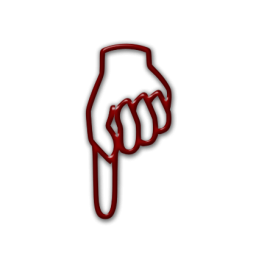 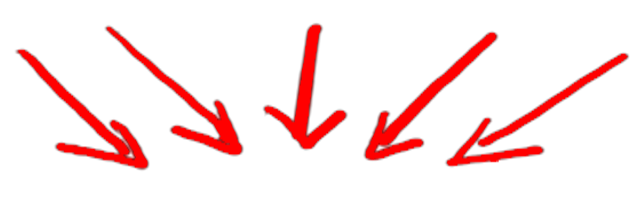